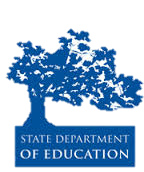 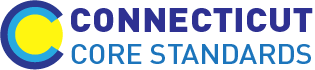 Connecticut Core Standards for English Language Arts & Literacy
Systems of Professional Learning
Module 3 Grades 6–12: 
Supporting all Students in Writing and Research
Today’s Session
27
[Speaker Notes: This part of the module will focus on Shift 2, writing, grounded in evidence from the text, and what it means for the secondary student.]
Part 3
Creating Claims and Writing Grounded in Evidence from Text
Page 21
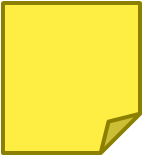 28
[Speaker Notes: Part 3 is allotted 105 minutes in total. This includes introductory slides, Activities 4a, b, and c, and Activities 5a, b, and c. Activity 4 is 50 minutes total, and Activity 5 is 45 minutes total. That leaves about 10 minutes for introduction and conclusion of this part.]
Shift 2 in the Use of Evidence
29
[Speaker Notes: Remind participants that in Module 1, we saw that one of three significant instructional shifts required by the CCS is “Reading, writing, and speaking, grounded in evidence from text. With regard to writing, where in the standards do we find that?]
Writing with Evidence from the CCS
CCSS.ELA-Literacy.CCRA.W.1Write arguments to support claims in an analysis of substantive topics or texts …
CCSS.ELA-Literacy.CCRA.W.2Write informative/explanatory texts to examine and convey …information… analysis of content
CCSS.ELA-Literacy.CCRA.W.7Conduct short as well as more sustained research…
CCSS.ELA-Literacy.CCRA.W.8Gather …information from … print and digital sources…
CCSS.ELA-Literacy.CCRA.W.9Draw evidence from literary or informational texts to support analysis, reflection, and research.
30
[Speaker Notes: The purpose of this slide is to show that writing from sources/writing with evidence is spread throughout the writing standards. Standard 9 also refers back explicitly to the reading standards at each grade level.]
Nature of Writing Tasks
Grade 6‒12 Summative Assessment Targets, Claim #2 	
Students can produce effective writing for a range of purposes and audiences, including evidence from composing, revising, and/or editing. 	

20% narrative. 

40% explanatory/informational, based on evidence from given sources. 

40% opinion/argument, based on evidence from given sources.
31
[Speaker Notes: This instructional shift is reflected on the Smarter Balanced assessments as well.]
Sample Writing  Tasks  from Grade 6 ELA SBAC Assessments
Robots Narrative Performance Task
      You have joined a creative writing club. The assignment is to write a science fiction story for the group on a topic you research. You must include information from research that you have done. You have decided to research the topic of robots. Below are four sources you have uncovered in your research (two essays, an article, and an image)…
     Write a multi-paragraph story about a robot that all of a sudden comes alive. Tell the story of what happens. Make sure you develop your characters, setting, and plot using details, dialogue, and description where appropriate. When developing your story, use the source materials to inform and strengthen your writing.
32
[Speaker Notes: These items were adapted to fit the screen and taken from http://www.smarterbalanced.org/sample-items-and-performance-tasks/
Smarter Balanced sample items illustrate the rigor and complexity of the English language arts/literacy and mathematics items and performance tasks students will encounter on the Consortium’s next-generation assessments.
 
The sample items and performance tasks are intended to help teachers, administrators, and policymakers implementing the Common Core State Standards (CCSS) and preparing for next-generation assessments. They provide an early look into the depth of understanding of the CCSS that will be measured by the Smarter Balanced assessment system. While the items and tasks are not intended to be used as sample tests, educators can use them to begin planning the shifts in instruction that will be required to help students meet the demands of the new assessments.
The sample items and tasks can be viewed by grade band (grades 3-5, 6-8, and high school) or content focus. They showcase the variety of item types—including technology-enhanced items and performance tasks—that will be included in the Smarter Balanced assessment system. In addition, items illustrating the connections across grades within the CCSS—as well as the range of student achievement within a computer adaptive test—are also available. Most constructed-response and technology-enhanced items can be scored automatically, and many items include downloadable scoring rubrics.]
Sample Writing Tasks from Grade 8ELA SBAC Assessments
Provide three arguments from the sources
that support the position that the penny should be preserved.
that support the position that the penny should be eliminated. 
Include the title or the number of the source for each argument you provide.
#1 Article from National Review “Should We Make Cents?”
#2 Article coin collectors' website. “The Many Faces of the Penny.” 
#3 Letter to the editor - the Prairie News Register, December 26, 2012 “The Cost of a Penny.” 
#4 Article middle school student newspaper. “Save the Penny—Save the Day!”
33
[Speaker Notes: The sample English language arts/literacy items and performance tasks include a mixture of published and commissioned reading passages and sources. For the operational assessment in the 2014-15 school year, Smarter Balanced intends to use primarily published passages—reflecting the emphasis in the Common Core on exposure to “high-quality, increasingly challenging literary and informational texts”—and the full text of these passages will be available to students.]
Sample Writing Tasks from Grade 11 ELA SBAC Assessments
Your city council is holding a meeting to decide if city funds should be used to finance public art in your town. Read the 4 sources. 
Source #2 makes some general claims about public art. One of these claims states:
	“Through government partnerships, public art can also 	transform dull or run-down public spaces and inspire the 	people who live and work there.”
Identify another source that addresses this claim and explain two ways in which that source supports the claim.
According to these sources, what are some potential challenges artists might face when creating public art pieces that are government-funded? Provide three challenges from at least two sources.
34
And so. . .
"Findings from this study suggest that teachers needn't teach to the test in a narrow, evaluation-focused manner; rather, they can develop tools that move students toward test-readiness while keeping writing process principles in focus.“
						Julie Wollman-Bonilla  (2004)
35
[Speaker Notes: Have a participant read this quote. Discuss how we teach students, not writing, not argument, not narrative. We should be teaching students how to be writers and thinkers. If we can do that, they should be able to perform well on tests AND in writing beyond our classroom. Taken from Wollman‐Bonilla, J. E. (2004). Principled teaching to(wards) the test? Language Arts, 81, 502‐511.]
What Determines “Best Practices” in Writing?
Examine successful methods that exceptional teachers of literacy commonly apply when teaching writing
Draw from scientific studies testing the effectiveness of specific writing practices
36
[Speaker Notes: “Best practices” to teach writing from text are drawn from two sources: common practices of exemplary teachers of writing and the resulting student work, and scientific studies.]
What are “Best Practices in Teaching Writing?”
Talk at your table and determine 3 or more practices all agree would be considered “best practices” in teaching writing.
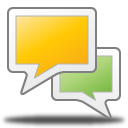 37
[Speaker Notes: Direct participants to turn and talk with a neighbor about practices they believe to be best practices in writing instruction. Then show the next slide and read the details in the facilitator’s notes. Ask participants to listen for the practices they named. Ask them if they are surprised by any, or if they named any they think should have been there and are not.

Create a supportive environment where writing can flourish
Clear, specific, and challenging goals
Arrangements in which students work together
Write often, and for a variety of purposes
Real audiences
Personal choices
Write for extended periods
Teach writing strategies
Strategies for writing process–planning, drafting, revising, and editing
Pre-writing activities
Graphic Organizers
Characteristics of text types and genres
Teach foundational writing skills
Handwriting, typing, spelling
Syntax 
Conventions
Graphic organizers
Sentence and paragraph structure]
What are “Best Practices?”
A supportive and collaborative environment where writing can flourish
Use of writing strategies
Proficient foundational writing skills
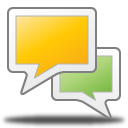 38
[Speaker Notes: Read the list below, ask participants to listen for the practices they named. Ask them if they are surprised by any, or if they named any they think should have been there and are not. 

Create a supportive environment where writing can flourish
Clear, specific, and challenging goals
Arrangements in which students work together
Write often, and for a variety of purposes
Real audiences
Personal choices
Write for extended periods
Teach writing strategies
Strategies for writing process – planning, drafting, revising, and editing
Pre-writing activities
Graphic organizers
Characteristics of text types and genres
Teach foundational writing skills
Handwriting, typing, spelling
Syntax 
Convention
Sentence and paragraph structure]
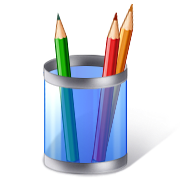 Activity 4a: Writing about Text
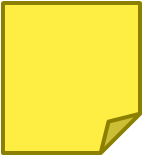 Page 21
39
[Speaker Notes: This activity will take 50 minutes. Directions for this activity are in the Participant Guide.  
Say: “The purpose of this activity is to become familiar with four research-supported approaches to writing about text.” Direct participants to turn to the correct page in their guide, then briefly review the directions. When step 6 is completed, move to the next slide.
Assign a number to each table group, re-organizing the tables as needed to even out the size of the groups.
Assign each table one section of “Best Practices in Writing about Text.”
Sections are as follows: 
Intro ‒ pp. 334–335
Writing to Text Models – pp 336–338
Summarizing Text – pp. 338–340
Writing about Text – bottom p. 340–p. 343
Text Synthesis – pp. 343–347
Direct participants to read individually and use stikcy notes to highlight/annotate for key ideas. Remind participants to not write on the handout as these will collected and reused at future sessions. (10 minutes)
Each table summarizes their section together, and decides how to best share the information with others in a 3 minute presentation. (10 minutes)
Regroup so that each table now has at least one member who has read each section.
In turn, “teach” your section of the chapter. (15 minutes – 3 minutes per group)
Discuss: How can these research-based practices be adapted for secondary students? What support will students need in order to do the types of writing described in this chapter. What support will teachers need? (10 minutes)]
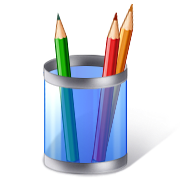 Activity 4a: Writing about Text
Your table will be assigned to read the one section of the chapter “Best Practices in Writing about Text.”
Sections are as follows: 
 Intro ‒ pp. 334–335
 Writing to Text Models – pp. 336–338
 Summarizing Text – pp. 338–340
 Writing about Text – bottom p. 340–p. 343
 Text Synthesis – pp. 343–347
Do not write on the hard copy of article. Please return copies when this activity is completed.
Shanahan, T. (2013). Best practices in Writing About Text, in S. Graham, C. A. MacArthur, & J. Fitzgerald (Eds.), Best Practices in Writing Instruction (2nd ed., ch. 14, pp. 334-350 ), New York, NY: Guilford Press. http://www.guilford.com/books/Best-Practices-in-Writing-Instruction/Graham-MacArthur-Fitzgerald/9781462510085/contents
40